Борьба организма с инфекцией. Иммунитет
Автор:    Вяхирева Анжела Петровна, учитель биологии
МБОУ «СОШ №3»  г. Норильск   Красноярского края
                                                              
                                                              Идентификатор: 100-242-460
1
Защитные барьеры организма
Проникновение м/о в организм
Кожа, слизистые оболочки (слёзы, пот, слюна, соляная кислота) + м\о живущие на коже и слизистых оболочках
I  барьер
Кровь (лейкоциты); лимфа (лимфоциты); тканевая жидкость (макрофаги)
II  барьер
Б О Л Е З Н Ь
2
ИММУНИТЕТ
способность организма защищать себя от болезнетворных м/о и вирусов, а также от инородных тел и веществ, обеспечивая постоянство внутренней среды организма
3
Т-киллеры
 (убийцы)
Клеточный иммунитет
Т-лимфоциты
(образуются в костном мозге, созревают в тимусе)
Т-супрессоры
(угнетатели)
Блокируют реакции 
В-лимфоцитов
Т-хелперы
(помощники)
Помогают В-лимфоцитам превратиться в плазматические клетки
Механизм клеточного иммунитета:
4
Плазматические клетки
Гуморальный иммунитет
(антитела)
В-лимфоциты
(образуются в костном мозге, созревают в лимфоидной ткани)
Клетки 
памяти
Приобретенный   иммунитет
Механизм гуморального  иммунитета:
воздействие
антигена
5
Органы кроветворения
Центральные органы иммунной системы:
Костный мозг
    Расположен в трубчатых костях скелета. Вырабатывает лейкоциты, которые поступают в кровеносное русло.
Тимус (вилочковая железа) 
   Тимус располагается у основания шеи, за грудиной.  Вырабатывает Т-лимфоциты.

Периферические органы иммунной системы:
Селезёнка
    Находится в левом подреберье. Содержит большое количество Т-лимфоцитов и В-лимфоцитов, которые обеспечивают иммунологическую «проверку» крови.
Лимфатические узлы
    Располагаются по ходу лимфатических сосудов. Содержат В-лимфоциты, Т-лимфоциты, макрофаги.
6
Воспаление
Воспаление   -  это местная реакция организма на проникновение м\о, вирусов, различных веществ
7
Мечников Илья Ильич (1845-1916)
русский биолог,
 основоположник иммунологии, 
создатель учения о воспалительных процессах в организме и фагоцитозе (1908 г. – Нобелевская премия)
8
Инфекционные заболевания
Используя текст §18,  выполните следующие задания:                               стр.91-92

Базовый уровень:
Какие заболевания называют инфекционными?
Укажите отличительные особенности инфекционных заболеваний
Перечислите известные вам инфекционные заболевания.

Повышенный уровень:
Что такое «ворота инфекции»?
Перечислите основные стадии развития инфекционного заболевания.
В каком случае, при проникновении в организм инфекции, болезнь не развивается?

 Высокий  уровень:
Почему опасны бацилло- и вирусоносители?
Каков механизм формирования подобного носительства?
В чём заключается различие между больным СПИДом и ВИЧ-носителем?
9
Грипп
Грипп и ОРВИ занимают первое место по частоте и количеству случаев в мире и составляют 95% всех инфекционных заболеваний.
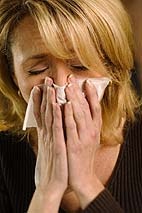 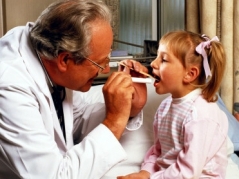 10
Разновидности вируса гриппа:
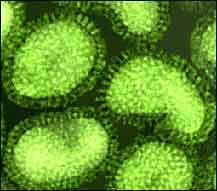 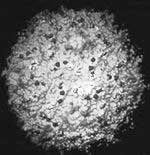 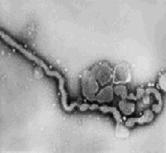 Вирус гриппа А
Вирус гриппа В
Вирус гриппа С
11
Меры профилактики инфекционных заболеваний
тщательное мытьё рук, фруктов и овощей
кипячение, обработка дезинфицирующими средствами
изоляция и лечения заболевших
соблюдение мер личной гигиены
профилактические прививки, лечебные сыворотки 
и другие
12
Выводы:
Организм имеет два барьера защиты от болезнетворных организмов.
Защитная реакция организма на внедрение болезнетворных м/о, вирусов, инородных тел и веществ называется иммунитетом.
Существует две формы иммунитета: неспецифический иммунитет (действует на все виды м/о) и специфический иммунитет (действует на конкретный антиген).
Клетками, осуществляющими в организме иммунную реакцию, являются В-лимфоциты, Т-лимфоциты, макрофаги, которые образуются органах иммунной системы.
Инфекционные заболевания отличаются от других тем, что заразны, имеют циклическое течение и формируют постинфекционный иммунитет.
13
Домашнее задание
Выучить  §18; Уметь отвечать на вопросы после параграфа.

Подготовить сообщения:  
     «Л. Пастер. Вакцина. Лечебные сыворотки»
     «Э.Дженнер. Методы оспопрививания»
14